1000 hPa Z/Geo Rel Vort at t0
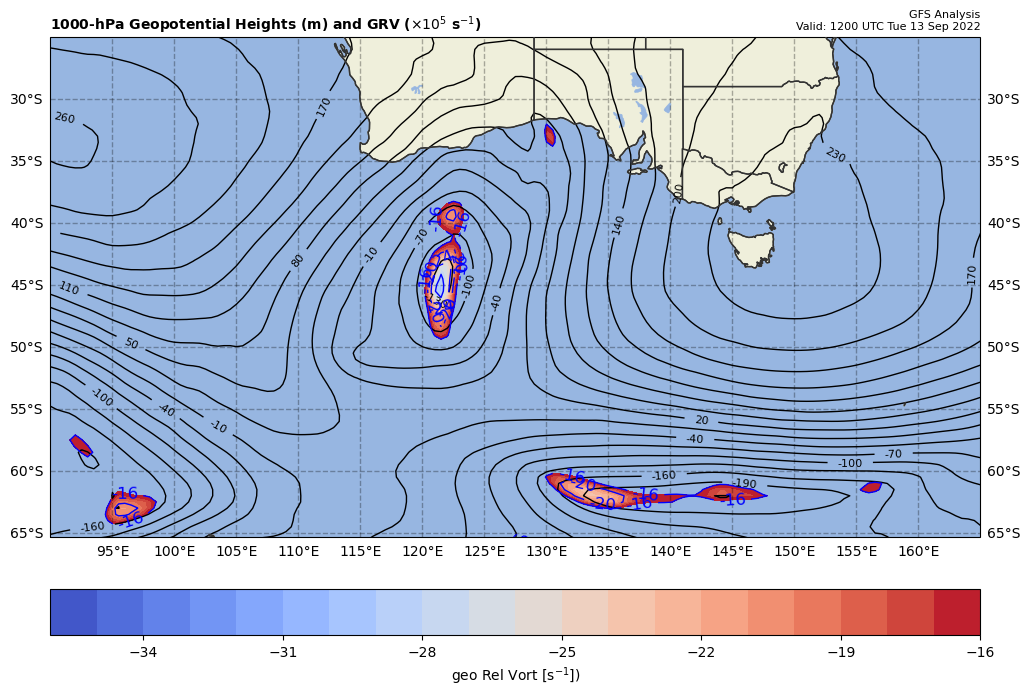 +
+
1000 hPa Z/Geo Rel Vort at t1
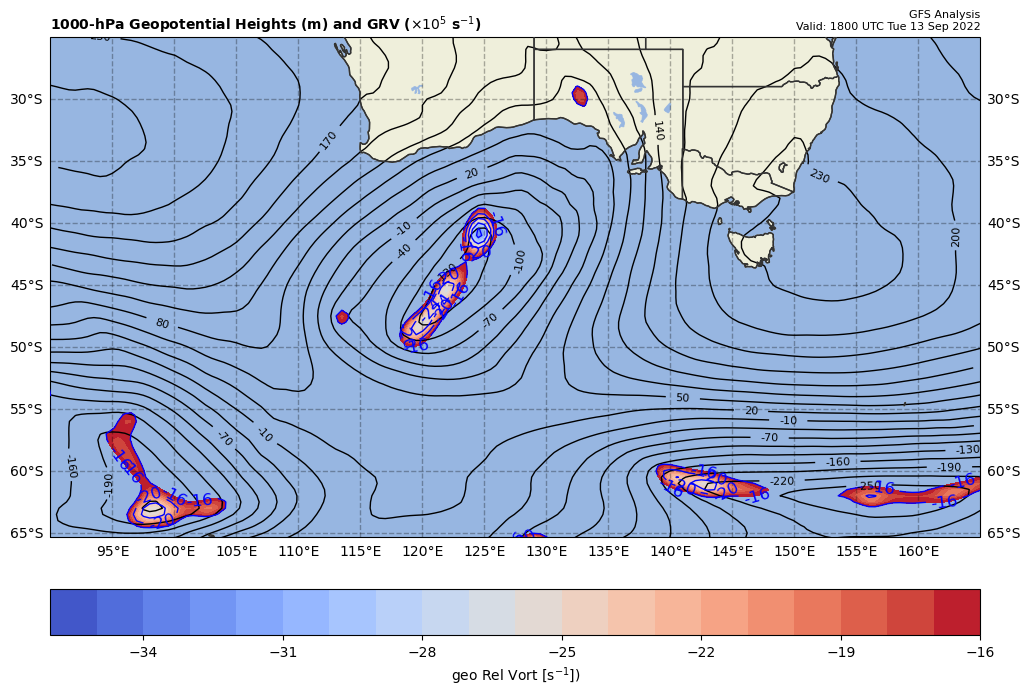 +
12Z GAVA (x 10-9 s-2); negative at 18Z position
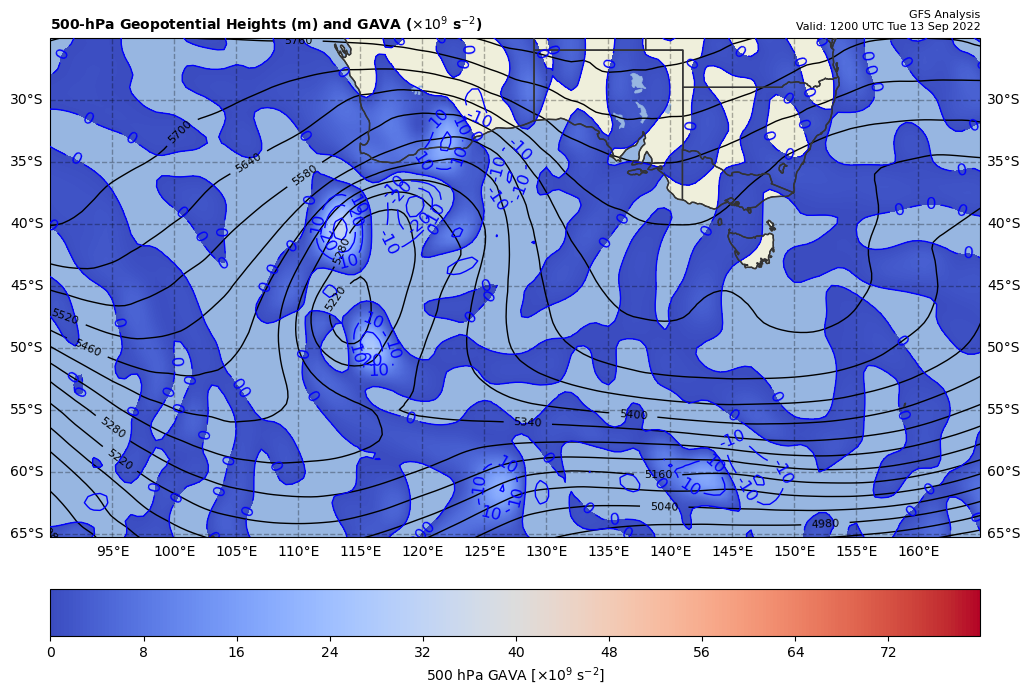 +
-2.08 x 10-9 s-2
Giving a GAVA contribution to cyclogenesis
12Z nearly LTHAD (x 10-13 m-1s-1); positive at 18Z position
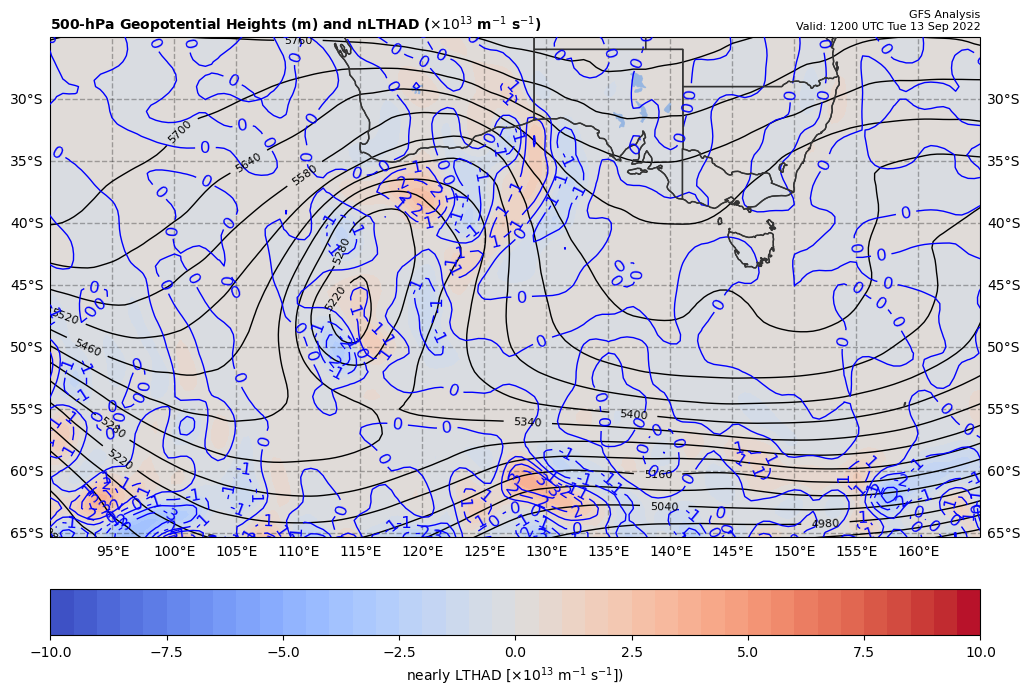 +
-[9.81 m s-2/ (-10.3738x10-5 s-1)]*(+0.16284x10-13 m-1s-1) = +1.53990 x 10-9 s-2
So, multiply by –g/f, giving a LTHAD contribution to cyclolysis
12Z nearly 700 hPa LAD (x 10-13 units); positive at 18Z position
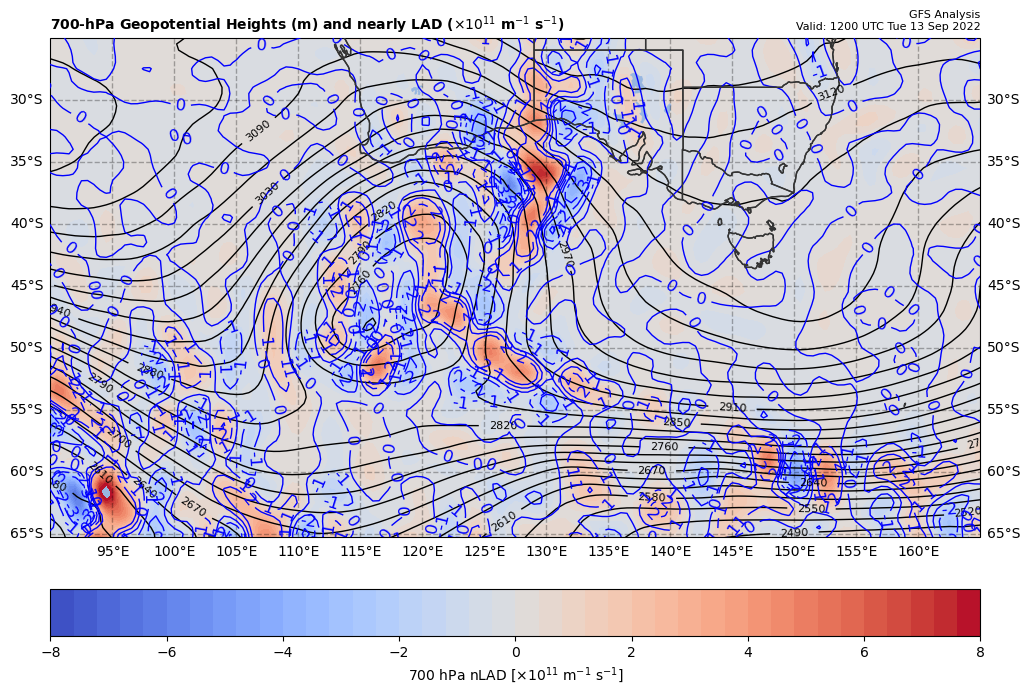 +
1.53990 x 10-9 s-2 * 85% = +1.30891 x 10-9 s-2
So, multiply by –g/f, giving a LAD contribution to cyclolysis
12Z nearly LDIA; latent heat release at 18Z position
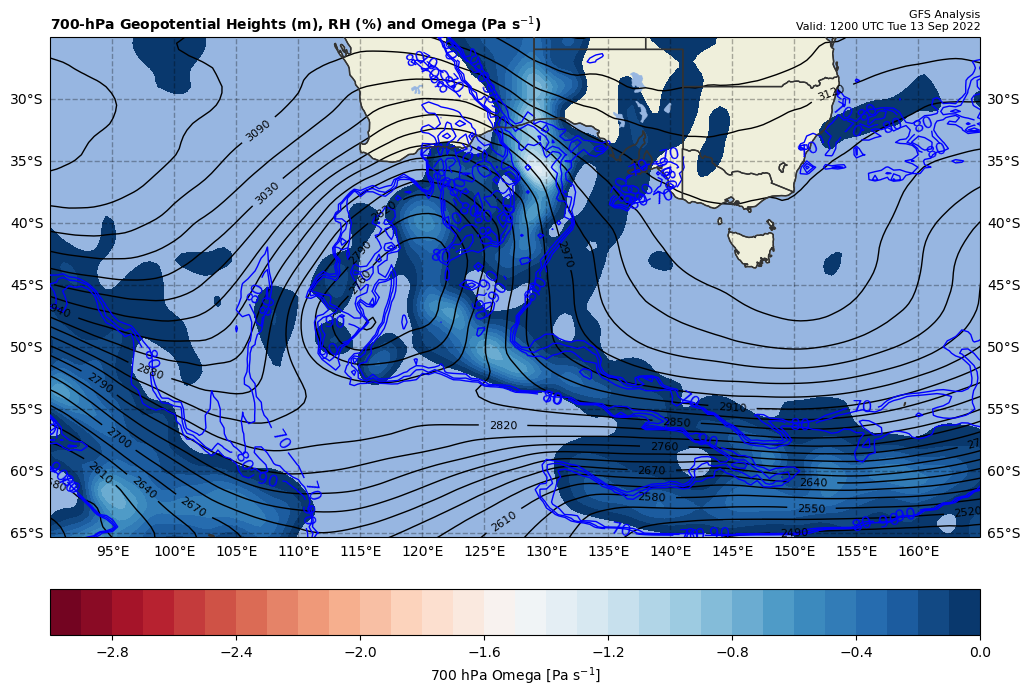 +
1.30891 x 10-9 s-2  * 70% = -0.91624 x 10-9 s-2
ω < 0 m s-1 & RH ≥ 70%!!!
Calculations
Sum of terms on RHS = GAVA + LTHAD + LAD + LDIA
= -1.47428 x 10-10 s-2 

Finite difference approximation of LHS = dGRV/dt
= [(-26.7 – {-25.7}]) x 10-5 s-1 ] / [6 h * 60 min/h * 60 s/min]
= -4.62963 x 10-10 s-2 

RHS = 0.3184 x LHS
300 hPa Z, Div at t0
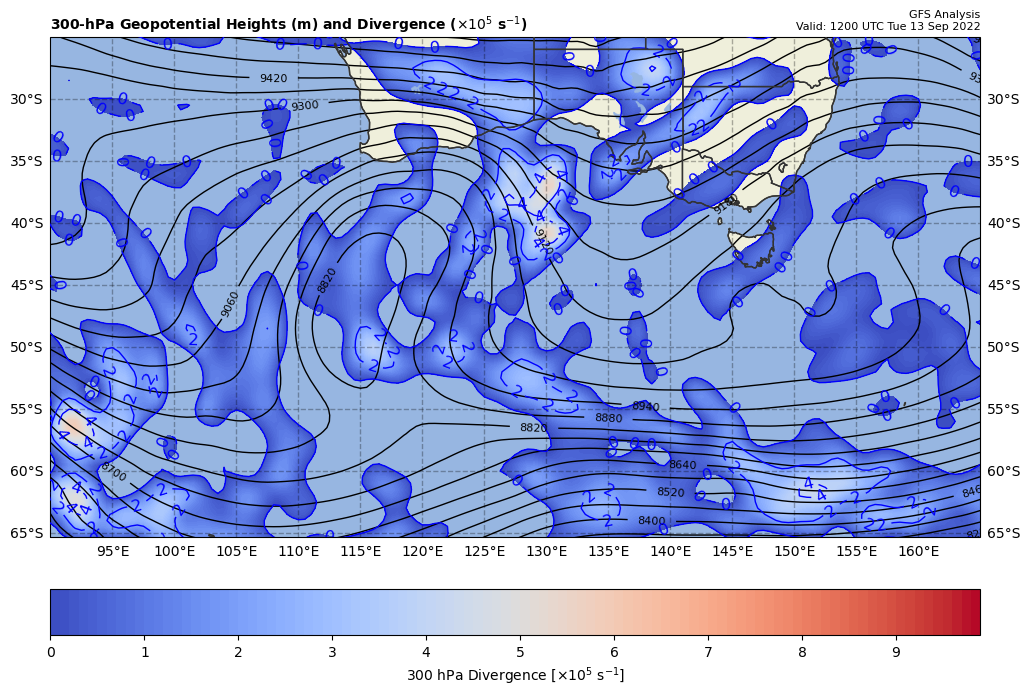 +
[+]
300 hPa Z, GAVA at t0
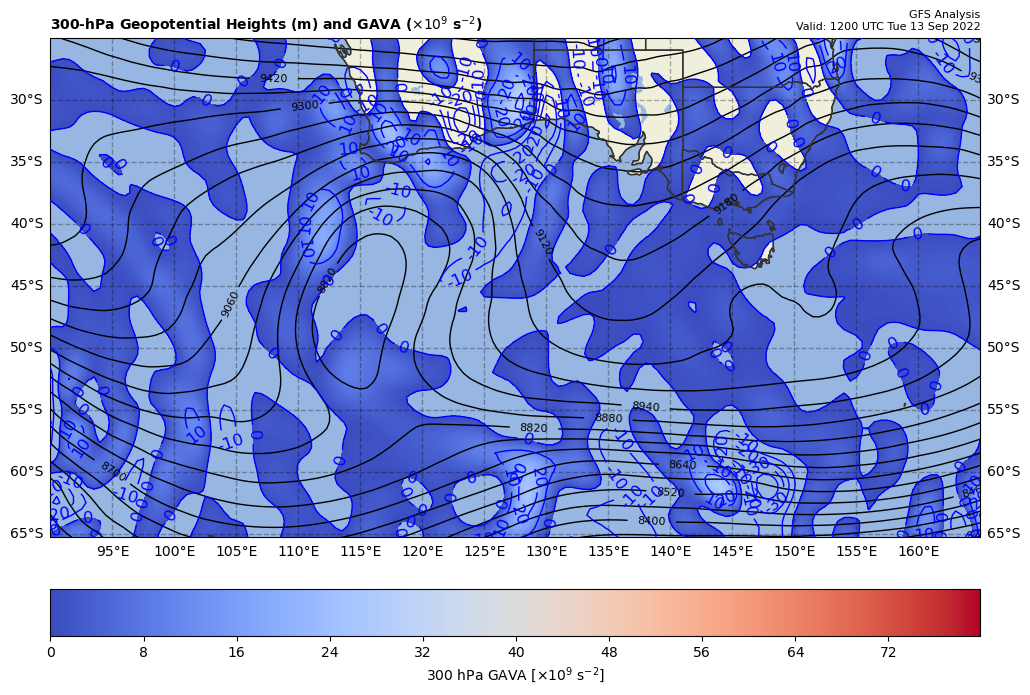 +
[-]
300 hPa Z, Temp Adv at t0
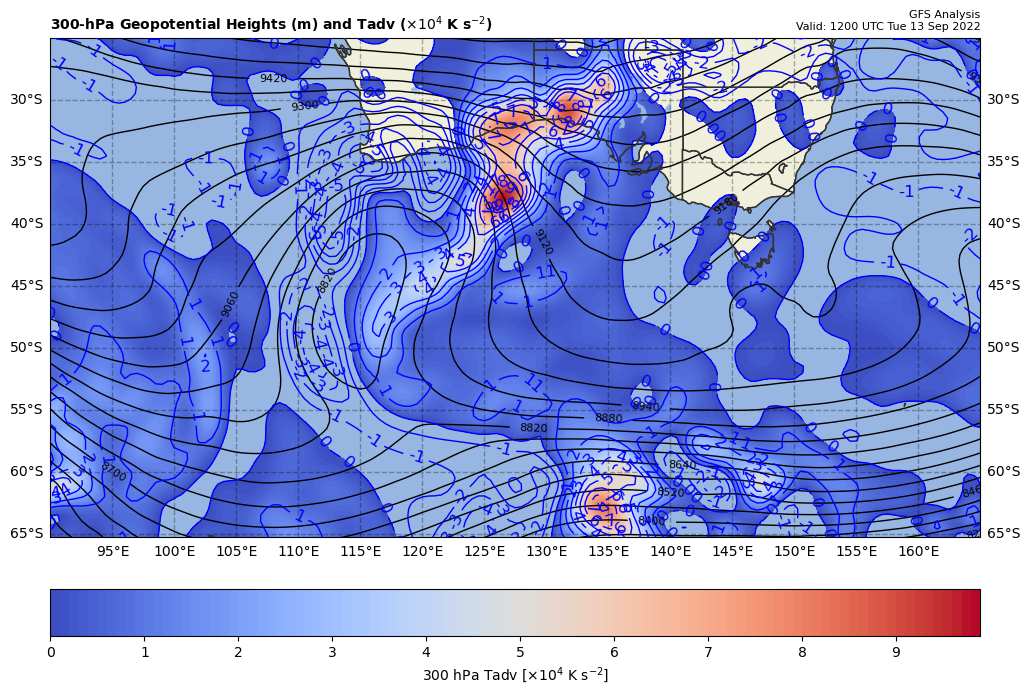 +
[+]